Действия при угрозе террористического акта на территории организации и в случае его совершения
В преступных целях террористами, как правило, используются типичные взрывчатые вещества заводского и самодельного изготовления, а также иные опасные вещества и смеси, способные к взрыву при определенных условиях.
Взрывчатые вещества
Боеприпасы
Пиротехнические средства
Признаки, указывающие на наличие взрывного устройства:
предметы, находящиеся в определенном месте и во время, когда они там не должны, как вам кажется быть;

виднеющаяся проволока, фольга;

подозрительные звуки, щелчки, тиканье часов.
 В качестве камуфляжа для взрывных устройств используются обычные бытовые предметы: сумки, пакеты, свертки, коробки, игрушки и т.п.
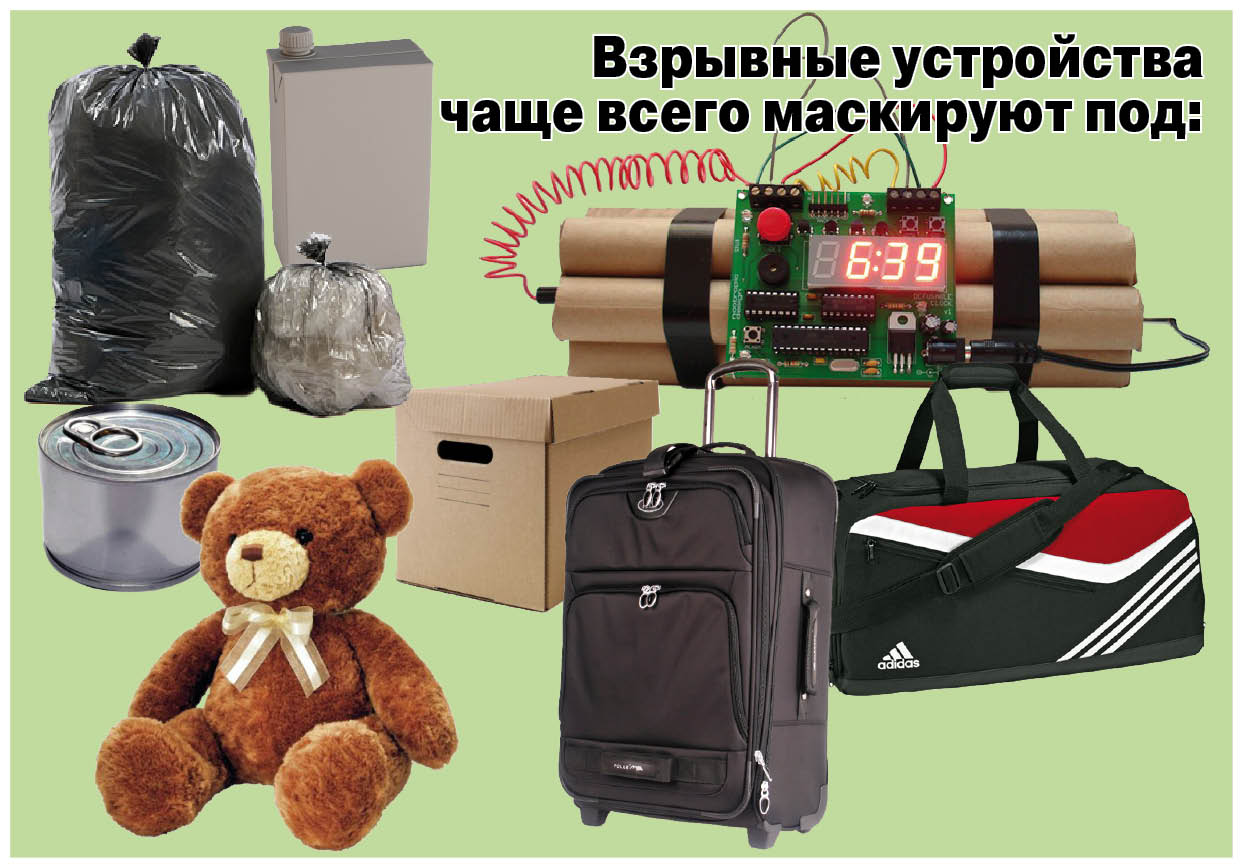 Признаки ''бомбы-письма'' и ''бомбы-посылки''
не предусмотренная перепиской корреспонденция;
почта, доставленная неизвестным способом или в необычное место;
нестандартная упаковка;
твердый, неровный или неправильной формы конверт;
виднеющаяся проволока, фольга;
подозрительные звуки, щелчки, тиканье часов или запахи из почтового отправления;
отсутствие надписей;
неправильное написание имени, должности или их отсутствие;
адрес написан от руки печатными буквами или плохо напечатан;
адрес исполнен наклеенными буквами, которые вырезаны из печатных изданий;
неграмотное написание адреса;
наличие особых отметок (''личное'', ''конфиденциальное'' и т. д.);
превышение веса почтового отправления;
пятна, обесцвечивание или использование водонепроницаемой бумаги, наличие в упаковке веревок, лент.
Будьте особо бдительными и остерегайтесь людей, одетых явно не по сезону; если вы видите летом человека, одетого в плащ или толстую куртку – будьте внимательны – под такой одеждой террористы чаще всего прячут бомбы
Действия сотрудников при обнаружении взрывных устройств и подозрительных предметов.
При обнаружении взрывных устройств и подозрительных предметов необходимо:

1. Незамедлительно сообщить о случившемся в правоохранительные органы, службу спасения по телефону 01 или руководству организации.

2. Не трогать, не вскрывать и не перемещать находку. Запомнить время её обнаружения. Помните: внешний вид предмета может скрывать его настоящее назначение. В качестве камуфляжа для взрывных устройств используются обычные бытовые предметы: сумки, пакеты, свертки, коробки, игрушки и т.д.

Не предпринимать самостоятельно никаких действий с предметами, похожими на взрывное устройство, – это может привести к их взрыву, многочисленным жертвам и разрушениям!

3. Не подходить к взрывным устройствам и подозрительным предметам
4. Обеспечить возможность беспрепятственного подъезда к месту обнаружения взрывных устройств автомашин правоохранительных органов, скорой помощи, органов управления по делам ГОЧС, служб эксплуатации.

5. Обеспечить присутствие на работе лиц, обнаруживших находку, до прибытия оперативно-следственной группы и фиксацию их данных.
Действия сотрудников при получении угрозы применениявзрывных устройств по телефону.
1. Не оставлять без внимания ни одного подобного звонка.

2. Передать полученную информацию в правоохранительные органы.

3. Постараться дословно запомнить разговор, а лучше записать его на бумаге.

4. Запомнить пол, возраст звонившего и особенности его речи
5. Постараться добиться от звонящего максимального промежутка времени доведения его требований до должностных лиц или для принятия руководством решения.
Если в силу сложившихся обстоятельств сотрудник стал заложником, то необходимо:
1. Выполнять требования преступников, если это не связано с причинением ущерба жизни и здоровью людей. Не противоречить преступникам, не рисковать жизнью окружающих и своей собственной.

2. Не допускать действий, которые могут спровоцировать нападающих к применению оружия и привести к человеческим жертвам.

3. Если имеется возможность, без ущерба жизни и здоровью заложников, передать информацию о количестве преступников, их вооружении и экипировке, особенностях поведения и манеры ведения разговора и т.д. в правоохранительные органы.

4. Если будет проводиться операция по освобождению заложников силовым методом, то необходимо создать максимум условий правоохранительным органам своим поведением для успешного ее проведения (лечь на пол, лицом вниз или сесть у стены и т.д.).
После взрыва необходимо следовать важным правилам:
убедитесь в том, что Вы не получили серьезных травм;
успокойтесь и прежде чем предпринимать какие-либо действия, внимательно осмотритесь; постарайтесь по возможности оказать первую помощь другим пострадавшим; помните о возможности новых взрывов, обвалов, разрушений и, по возможности, спокойно покиньте опасное место;
если у вас есть мобильный телефон – позвоните в службу спасения по телефону «112»;
стучать с целью привлечения внимания спасателей лучше по трубам